Comment intégrer les émissions indirectes dans les objectifs climatiques ?
www.hautconseilclimat.fr            @hc_climat
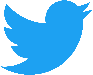 Corinne Le Quéré, Présidente
[Speaker Notes: mention du rapport Maitriser l’empreinte carbone, et du rapport 2019 avec avis SNBC]
Importance de l’empreinte carbone
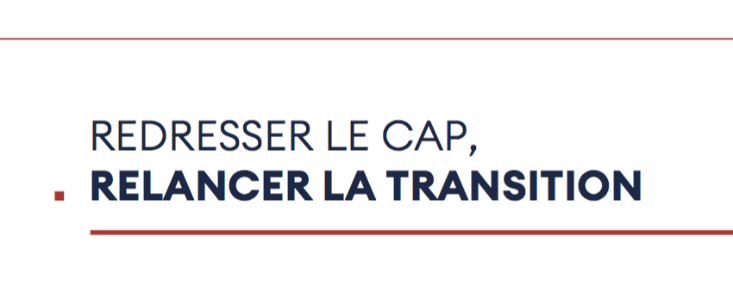 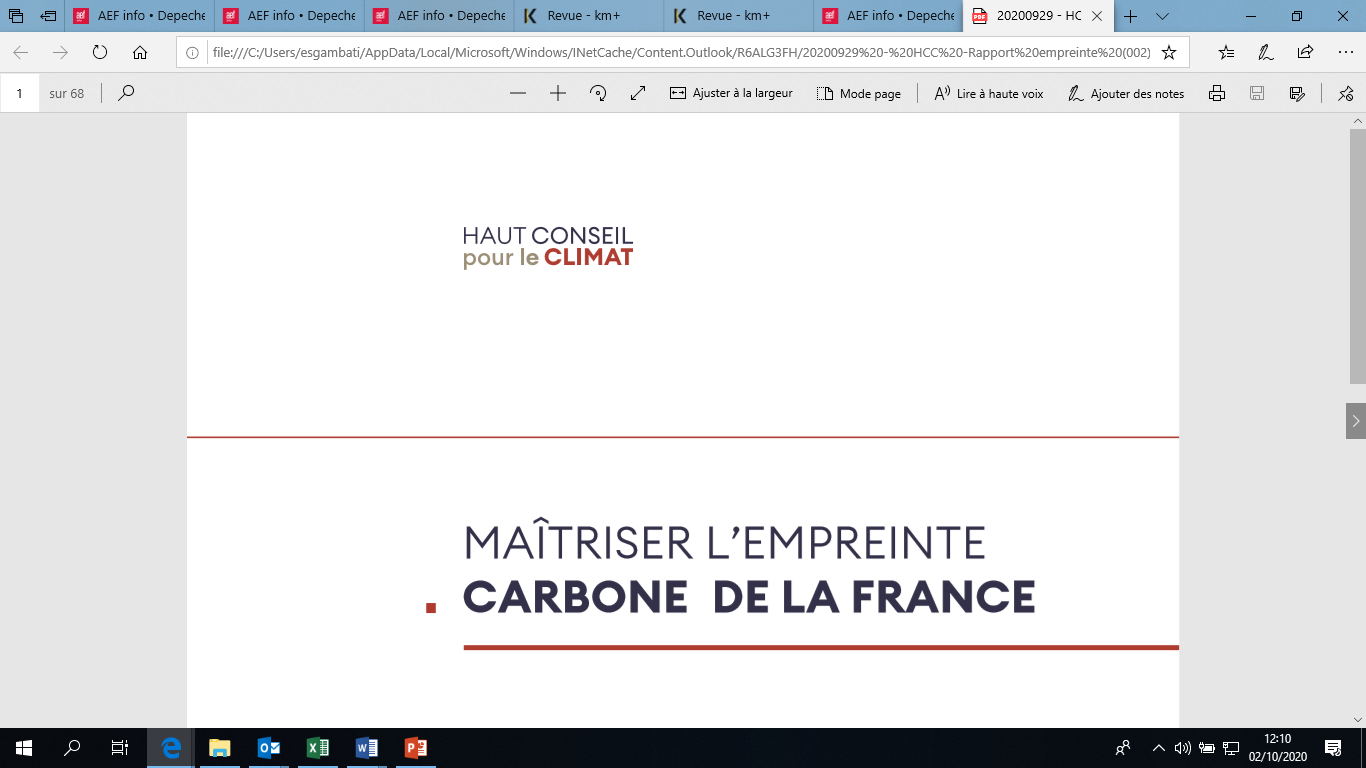 L’empreinte carbone est environ 70% plus élevée que ses émissions territoriales
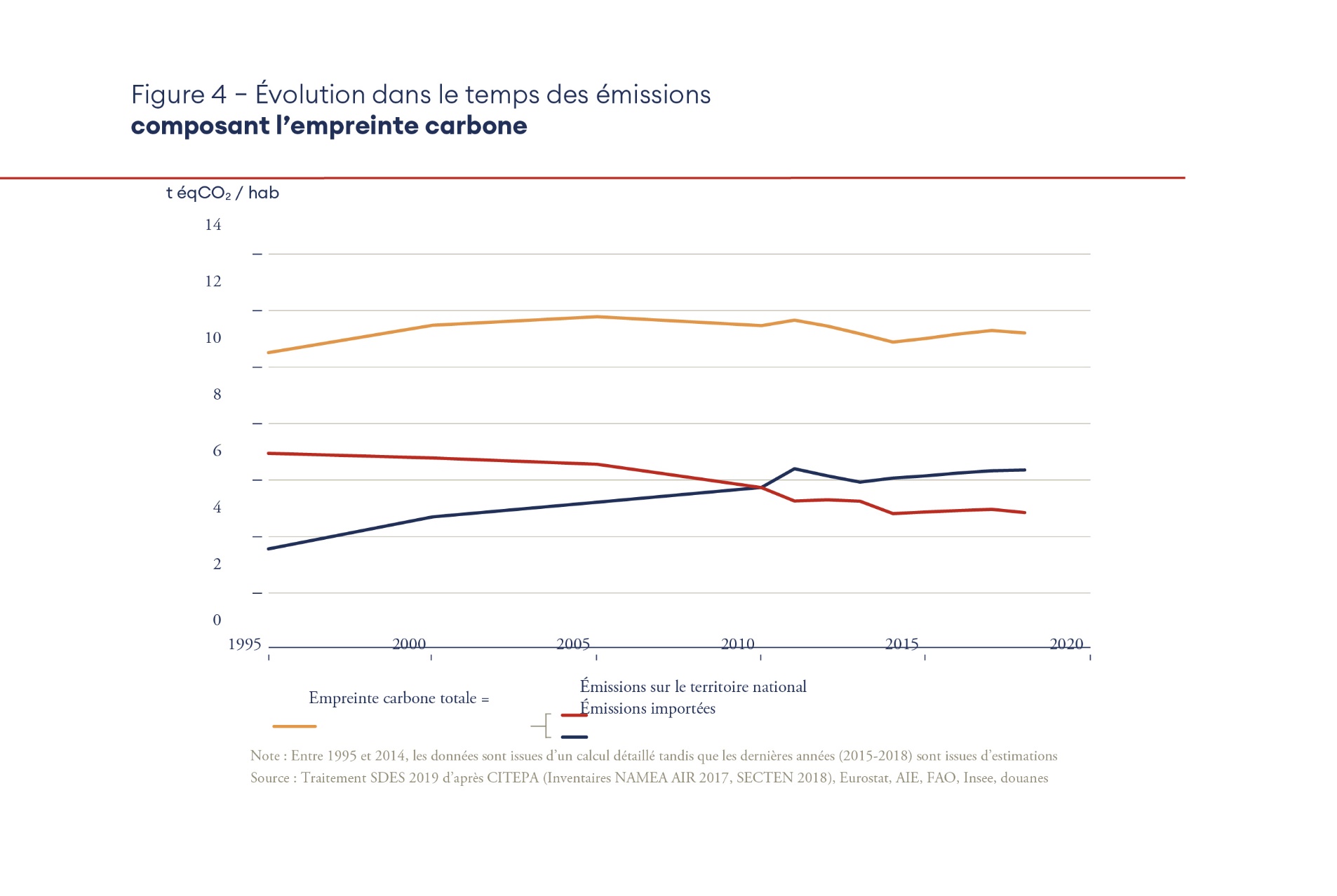 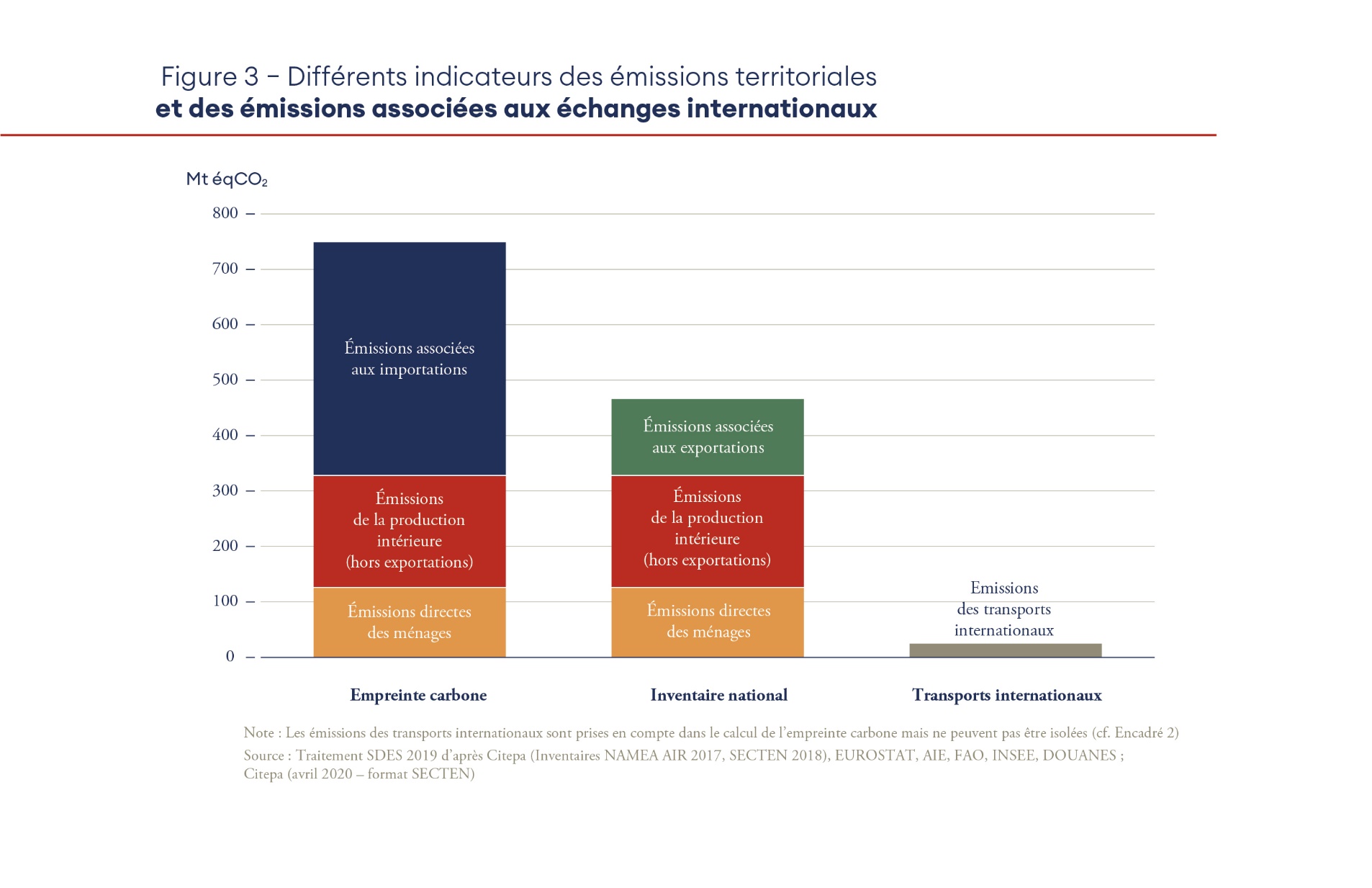 Empreinte carbone de la France:749 Mt éqCO2 soit 11,5 t éqCO2/hab (2018)
Note : Les émissions des transports internationaux sont prises en compte dans le calcul de l’empreinte carbone mais ne peuvent pas être isolées
Source : Traitement SDES 2019 d’après Citepa (Inventaires NAMEA AIR 2017, SECTEN 2018), EUROSTAT, AIE, FAO, INSEE, DOUANES ; Citepa (avril 2020 – format SECTEN)
[Speaker Notes: La contribution de la France aux émissions de gaz à effet de serre (GES) mondiales ne se limite pas à ses émissions territoriales mais inclut aussi les émissions liées à ses échanges internationaux : émissions importées, émissions exportées, émissions des transports internationaux, qui sont exclues du périmètre des engagements climatiques en France.
L’empreinte carbone de la France s’élève à 749 Mt éqCO2 (2018), soit 11,5 t éqCO2 par habitant. L’empreinte carbone de la France est environ 70 % plus élevée que ses émissions territoriales de l’inventaire national reporté selon les directives des Nations Unies, qui sont les émissions couvertes par ses engagements climatiques actuels, dont la loi climat-énergie et l’objectif de neutralité carbone en 2050.

Toutes ces émissions doivent baisser pour être en ligne avec l’accord de Paris et pour atteindre la neutralité carbone 2050. La partie territoriale de ces émissions est clairement de la responsabilité de la France. La partie importée ainsi que la part Francaise de transports internationaux est une responsabilité partagé entre la France et les pays partenaires. 

Mention des puits de carbone non-inclus dans la définition.]
Importance de l’empreinte carbone
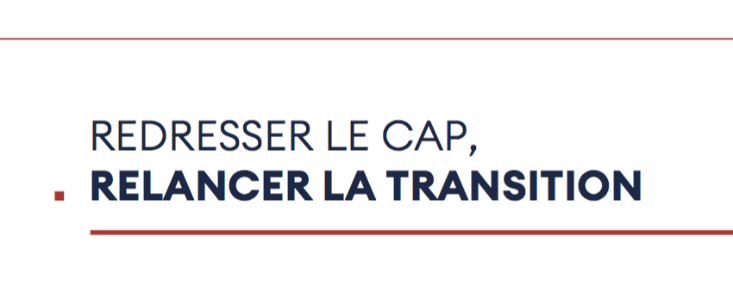 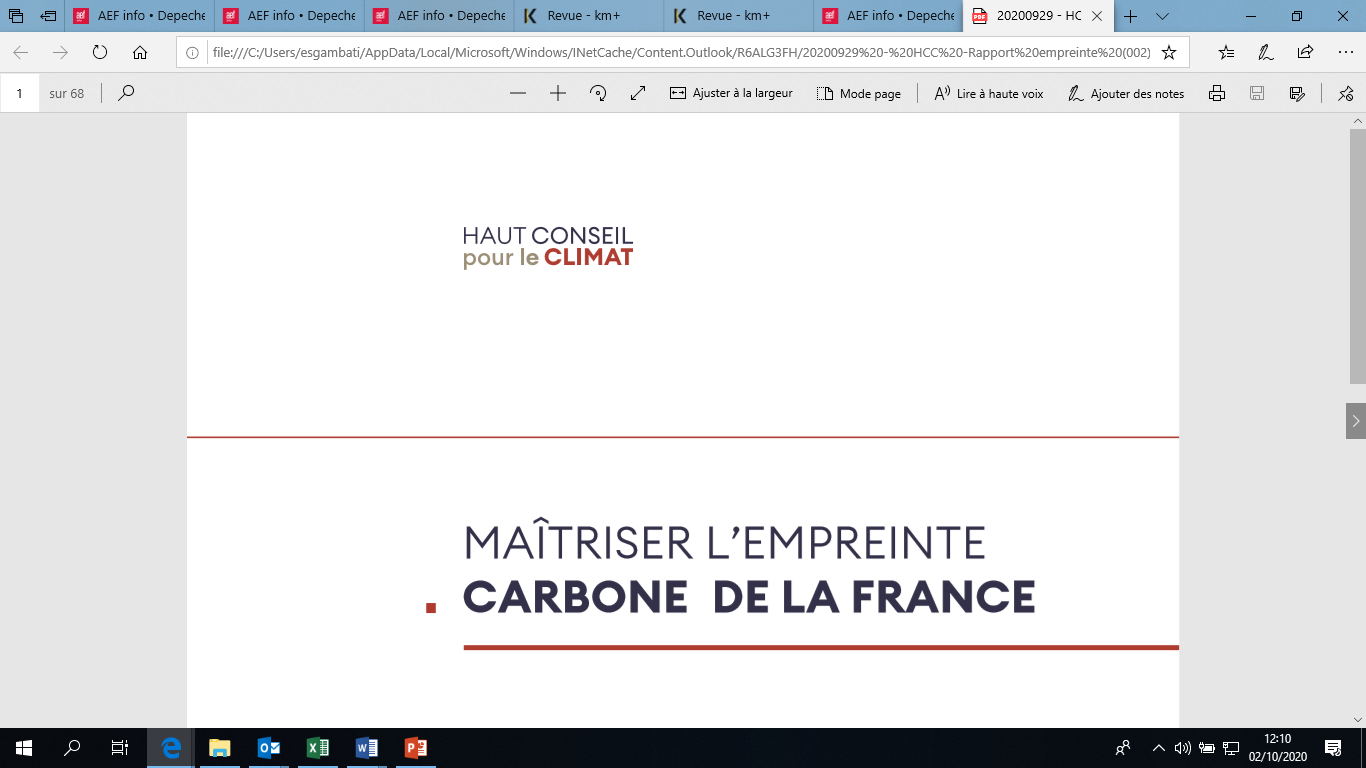 L’empreinte carbone peine à diminuer à cause de l’augmentation des émissions importées
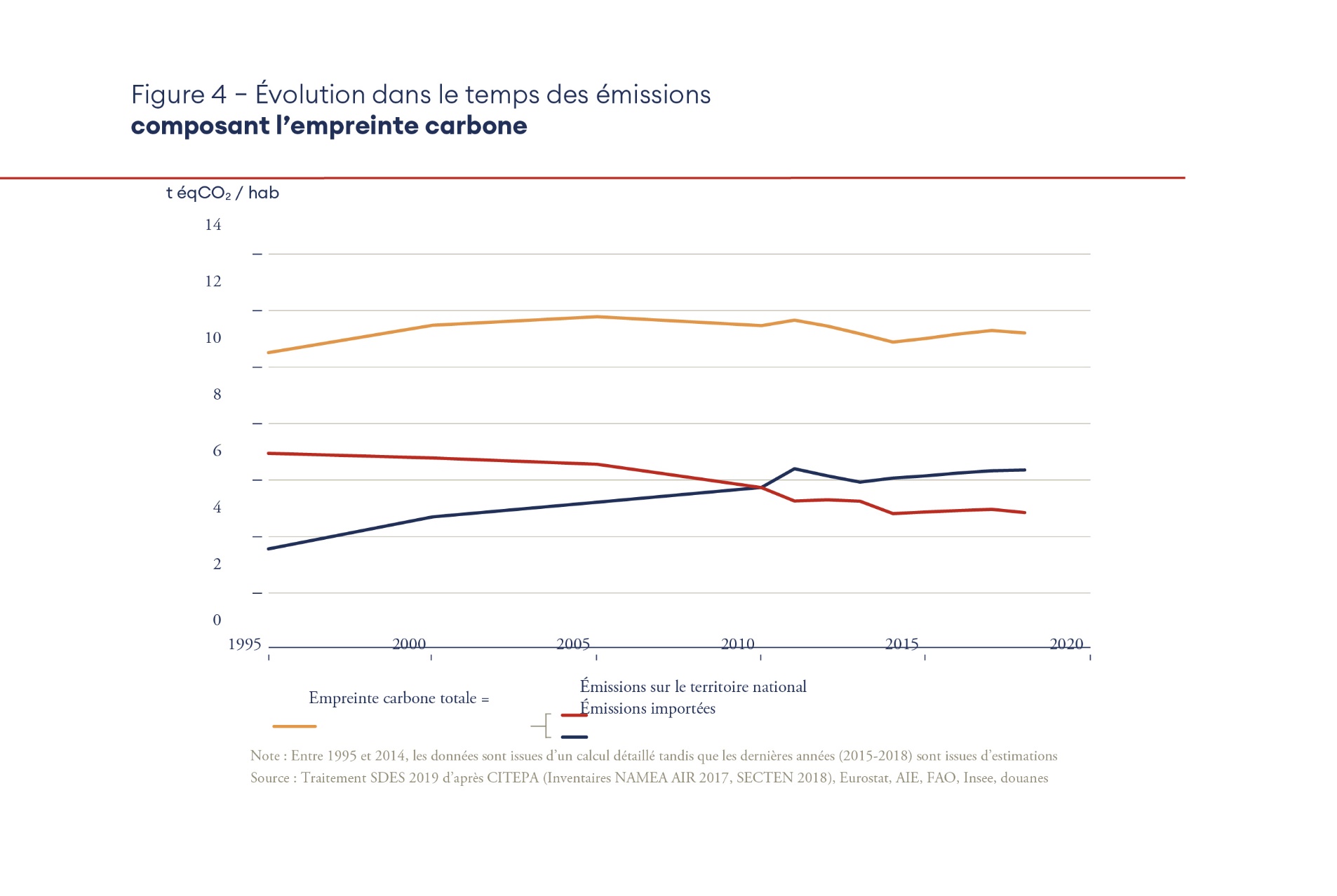 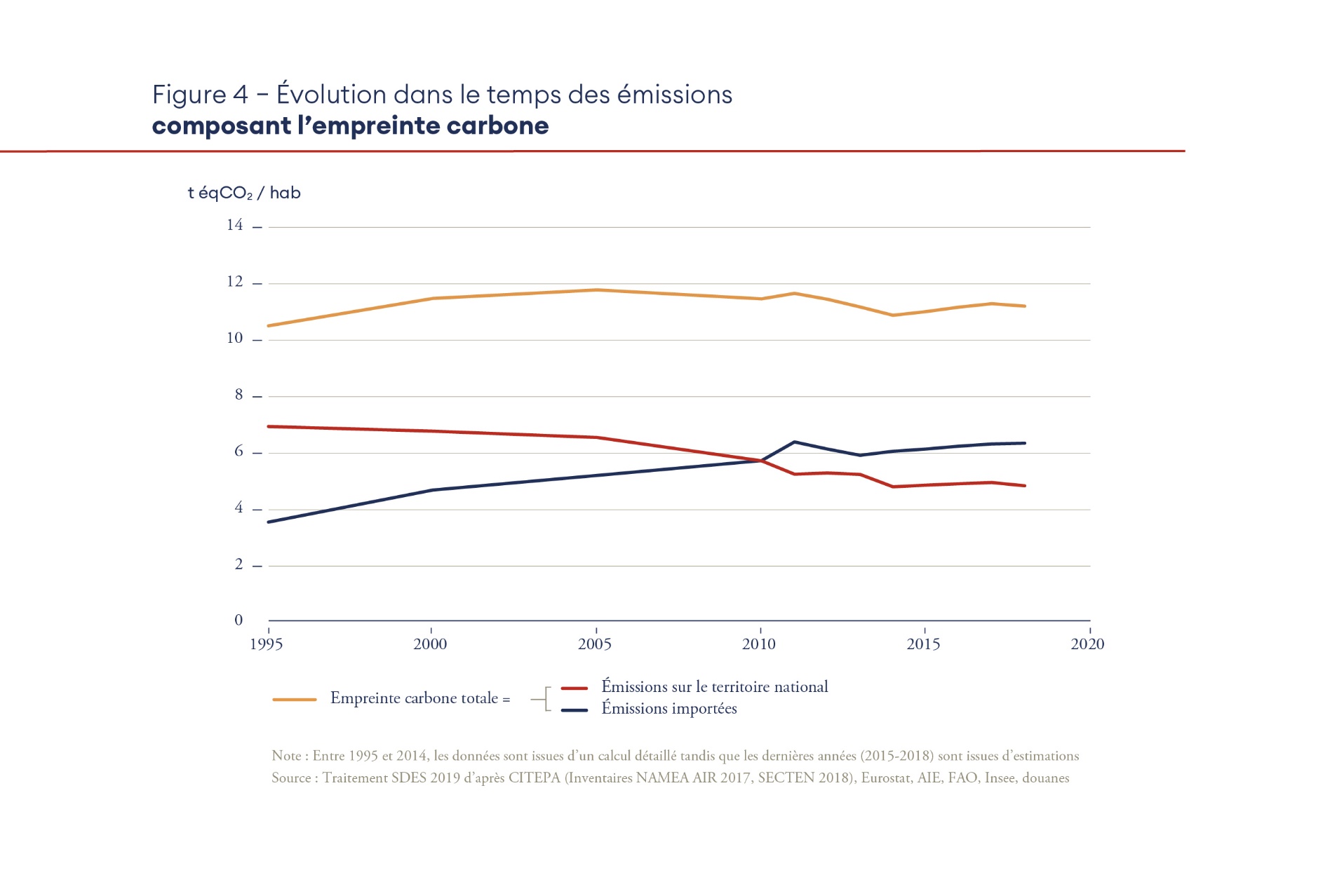 Empreinte carbone par habitants depuis 2005 
      Emissions importées depuis 1995 (due à la  hausse de la consommation)
      Emissions domestiques depuis 1995
Empreinte carbone totale
Émissions domestiques
Émissions importées
Évolution des émissions composant l’empreinte carbone, 1995 - 2018
Note : Entre 1995 et 2014, les données sont issues d’un calcul détaillé tandis que les dernières années (2015-2018) sont issues d’estimations Source : Traitement SDES 2019 d’après CITEPA (Inventaires NAMEA AIR 2017, SECTEN 2018), Eurostat, AIE, FAO, Insee, douanes
[Speaker Notes: Pour les tendances récentes, l’empreinte carbone (en jaune) diminue légèrement depuis 2005. La diminution est très faible parce qu’elle cache une augmentation des émissions associées aux produits importées (en bleu), qui est compensée par une diminution sur le territoire (en rouge). 

La part des émissions importées, donc près de la moitié des émissions de l’empreinte carbone, qui augmente de manière continue, n’est pas soumises aux politiques climatiques nationales. Donc pour maîtriser l’empreinte carbone de la France et fixer des objectifs appropriés, il faut donc s’attacher à comprendre et maîtriser les causes de l’augmentation des émissions importées. 

L’augmentation des émissions importées est causée principalement par l’augmentation de la consommation. Les changements de la structure du commerce (typiquement le déplacement des usines vers l’Asie, en bleu) jour un rôle beaucoup plus faible. 

Noter l’incertitude des données (CH4/N2O en particulier).]
Maîtriser l’empreinte carbone de la France
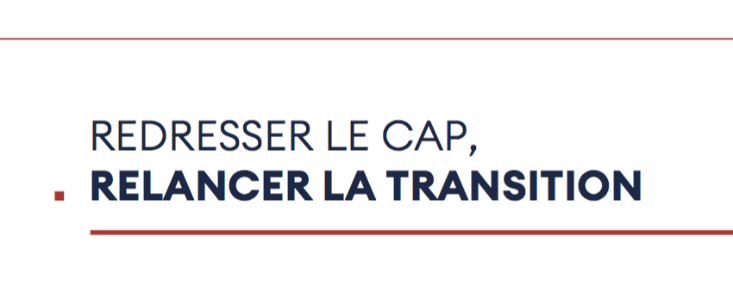 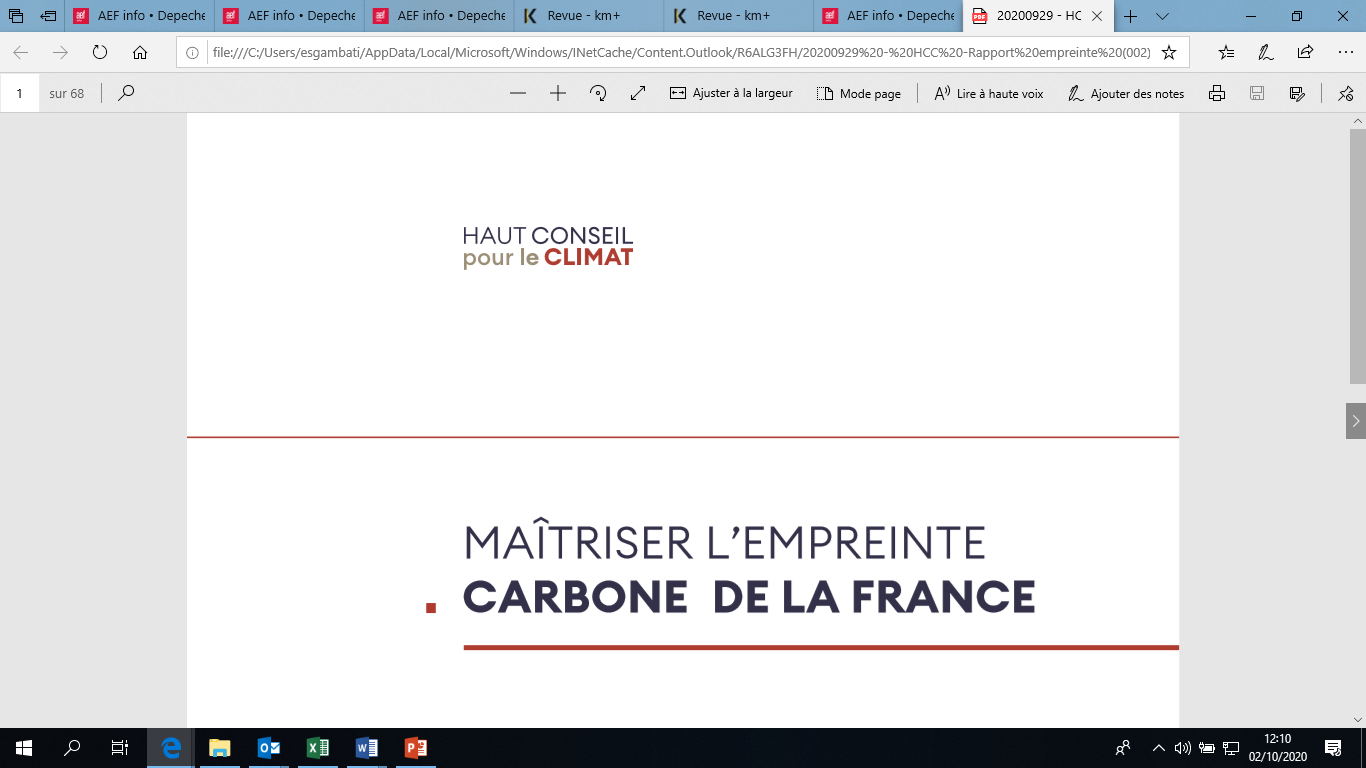 Près de la moitié des émissions de l’empreinte carbone sont émises hors France
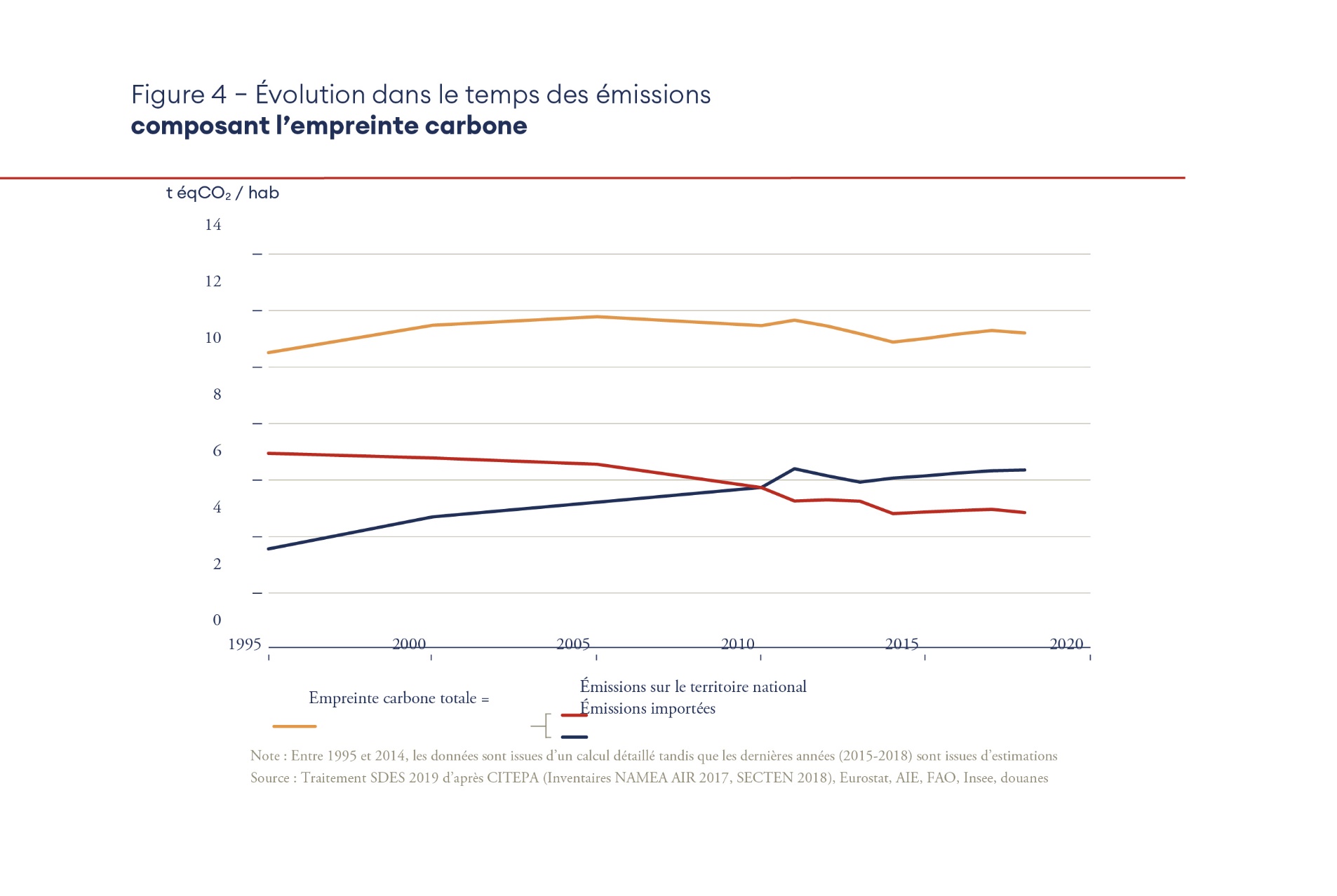 Émissions des biens et services
Émissions directes des ménages
Hors UE
UE
France
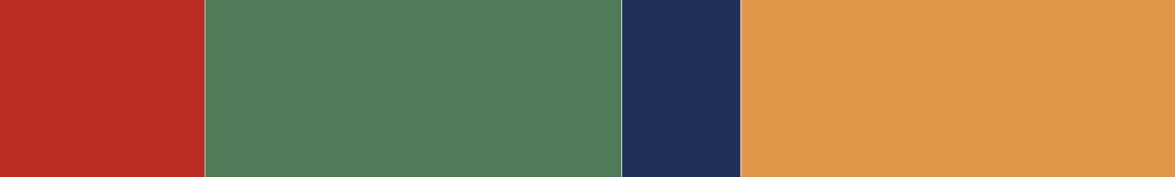 Principaux secteurs contributeurs : Equipements électroniques et électrique, travaux de construction (par exemple la construction des usines produisant les biens effectivement importés), cokéfaction, raffinage, produit des industries agro-alimentaire
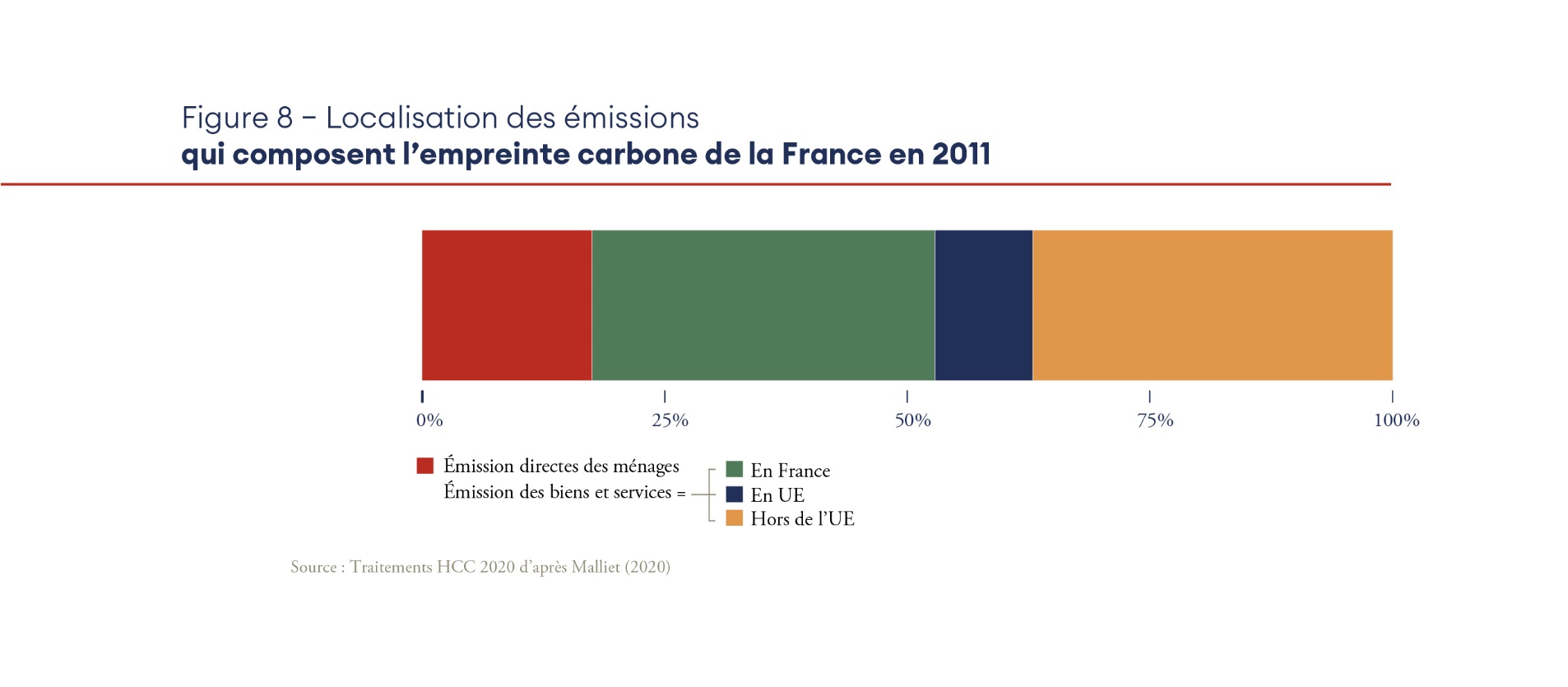 Émissions composant l’empreinte carbone de la France, 2011
Source : Traitements HCC 2020 d’après Malliet (2020)
[Speaker Notes: L’empreinte carbone provient pour environ la moitié de la France (les émissions directes des ménages (par exemple, l’utilisation de la voiture et le chauffage) et les biens et services produits en France), et pour la moitié de l’extérieur de la France, soit 10% de l’Union européenne (Allemagne en tête) et le reste principalement d’Asie (Chine en tête). 

En terme de contenu sur la partie importée, on parle d’équipements électroniques et électrique, travaux de construction (par exemple la construction des usines produisant les biens effectivement importés), cokéfaction, raffinage, produit des industries agro-alimentaire.]
Maîtriser l’empreinte carbone de la France
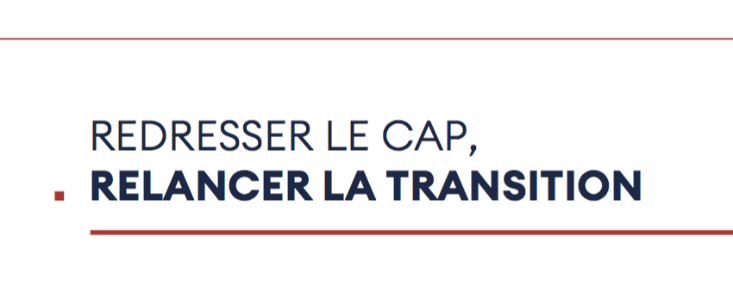 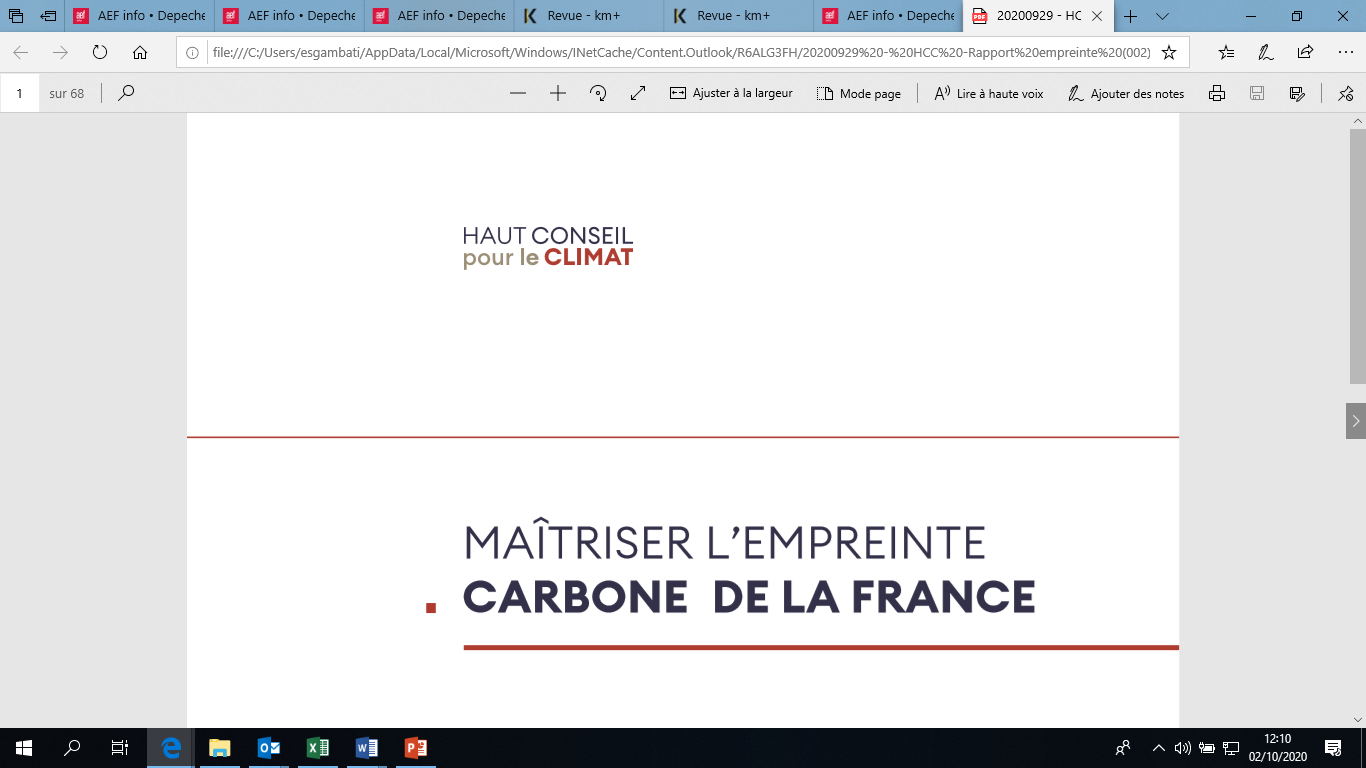 Plus des ¾ des émissions de l’empreinte carbone sont liées aux décisions d’acteurs français
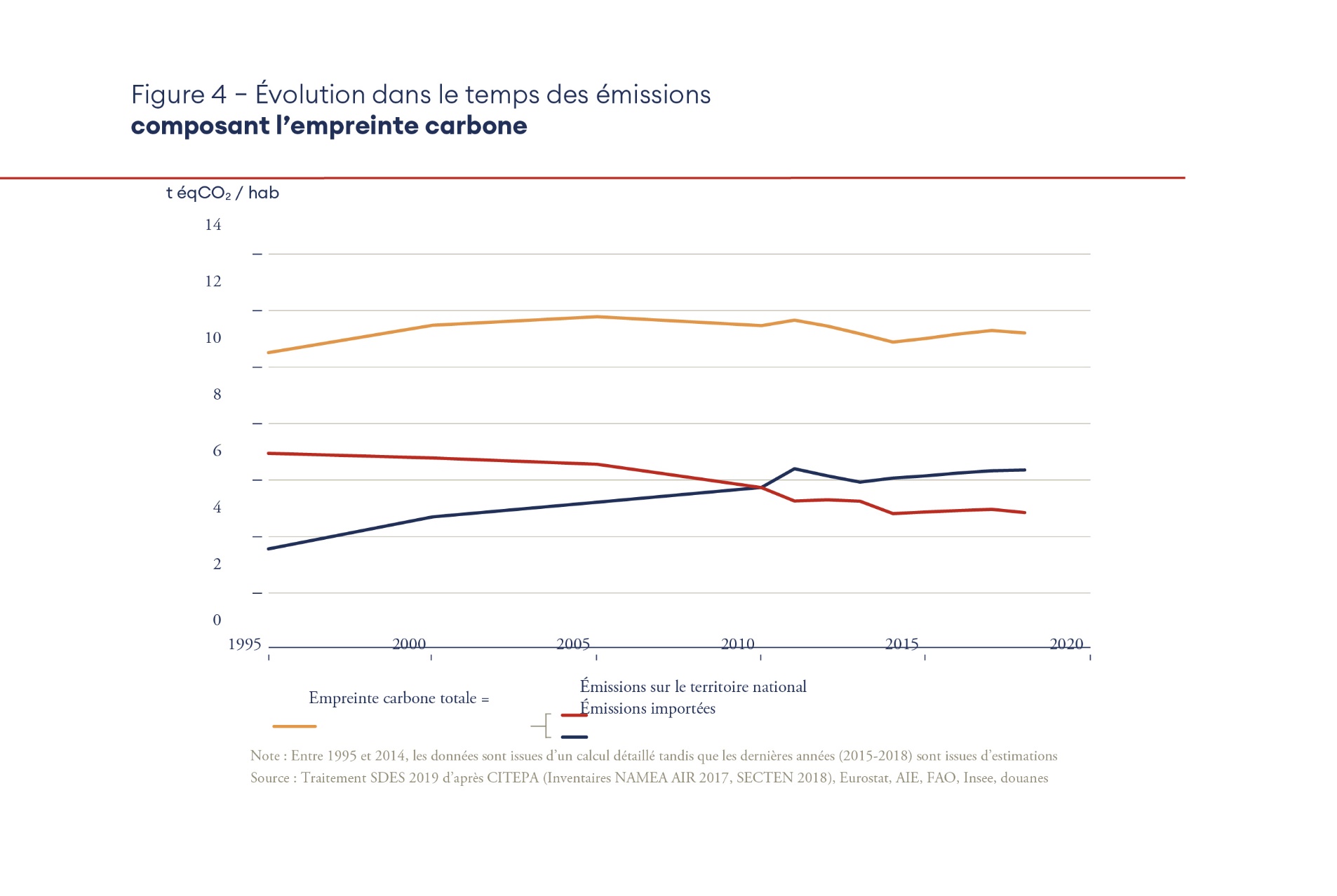 Émissions des biens et services
Émissions directes des ménages
France
Hors UE
UE
Principaux biens importés: Métallurgie, travail des métaux, services collectifs, sociaux et personnels, cokéfaction, raffinage
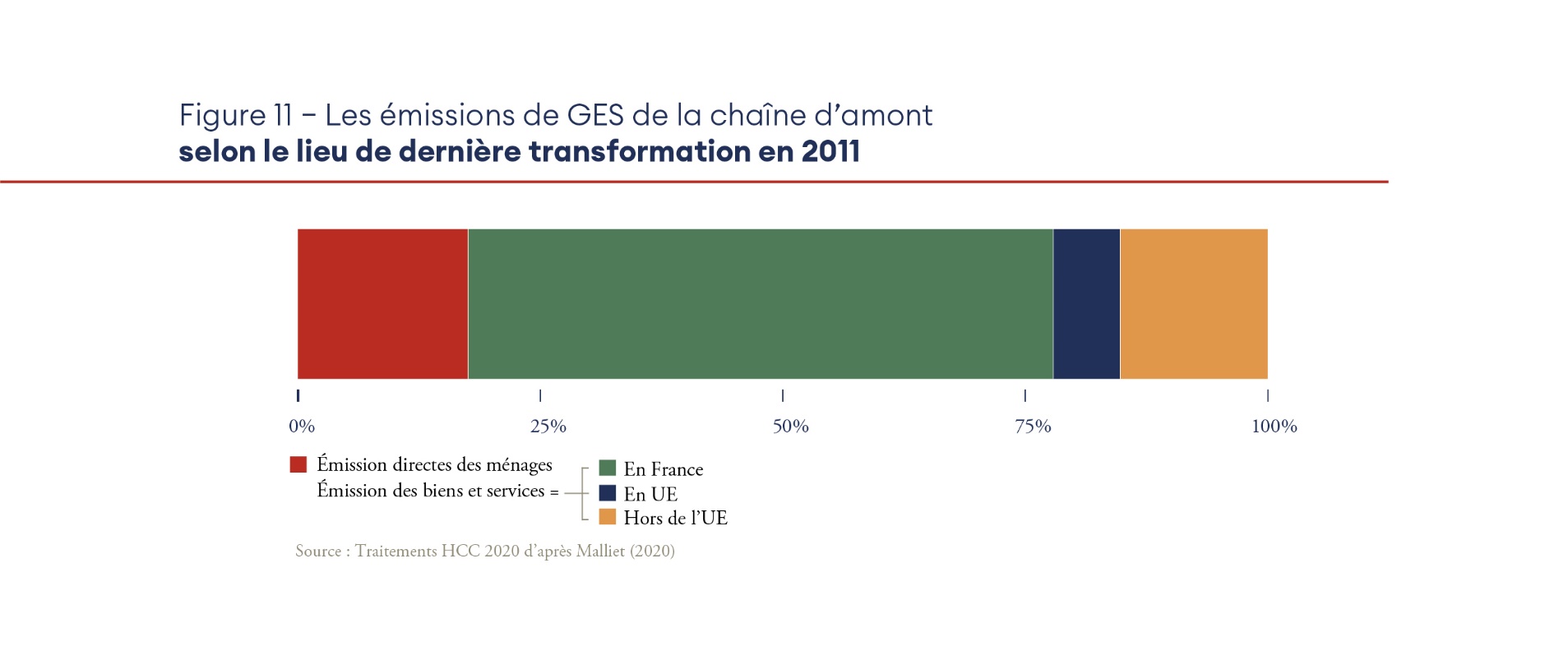 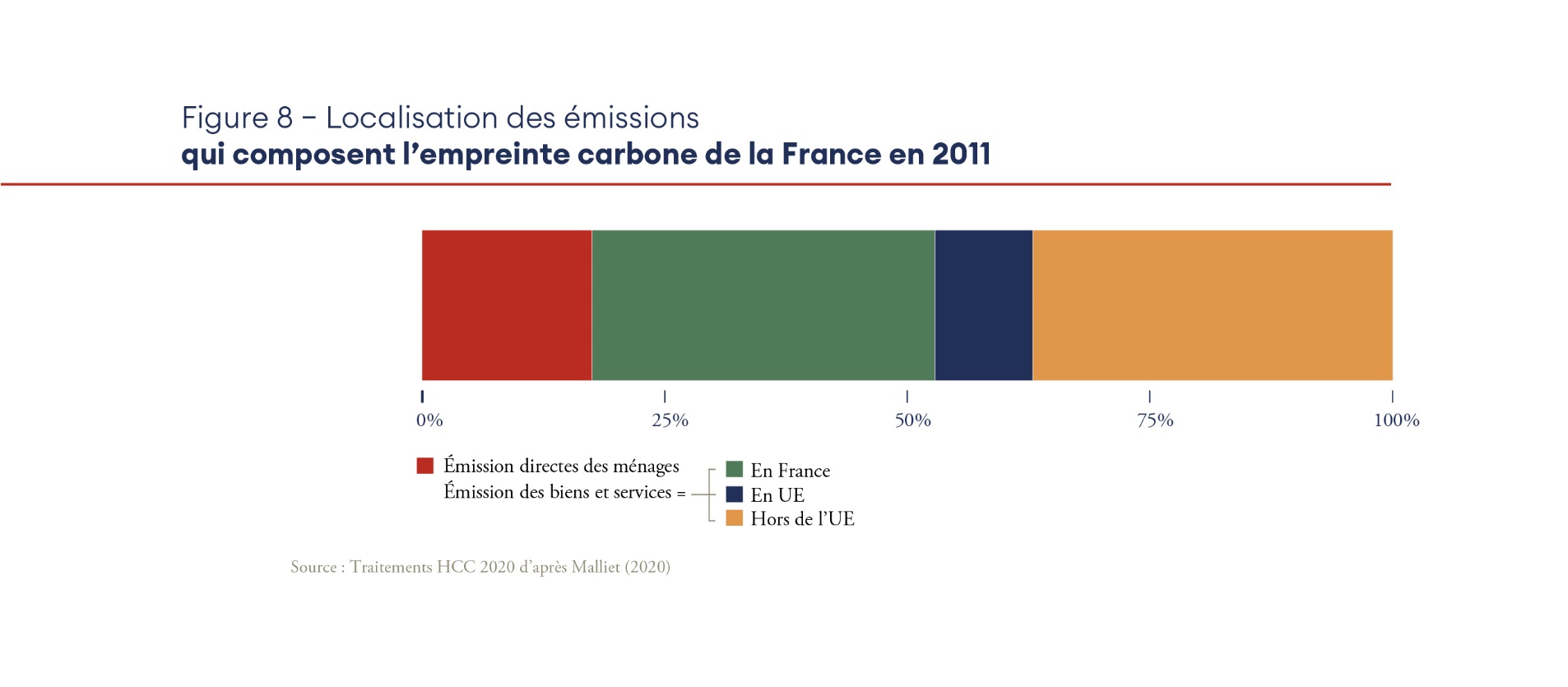 Émissions « Produits France » selon le dernier lieu de dernière transformation, 2011
Source : Traitements HCC 2020 d’après Malliet (2020)
[Speaker Notes: Lorsque l’on regarde l’origine de l’empreinte carbone en se référant au lieu de dernière transformation (donc le « produits France »), le constat change de manière importante. Plus des trois-quarts des émissions importées sont alors liée aux décisions des entreprises et des ménages sur le territoire français, et non plus 50%. 

Donc les décisions des acteurs français jouent un rôle important, qui peut permettre de maîtriser l’empreinte. 

En termes de contenu toujours sur la partie restante, non contrôlée par les acteurs Francais, on parle de métallurgie, travail des métaux, services collectifs, sociaux et personnels, cokéfaction et raffinage.]
Maîtriser l’empreinte carbone de la France
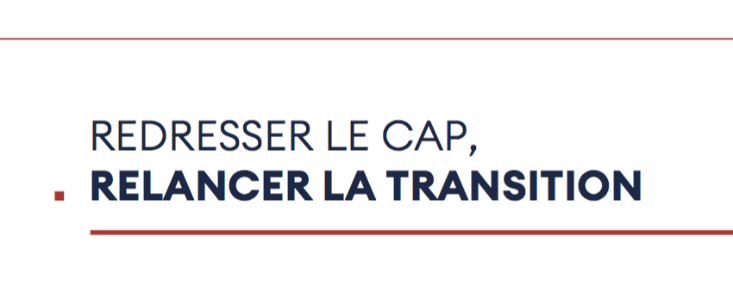 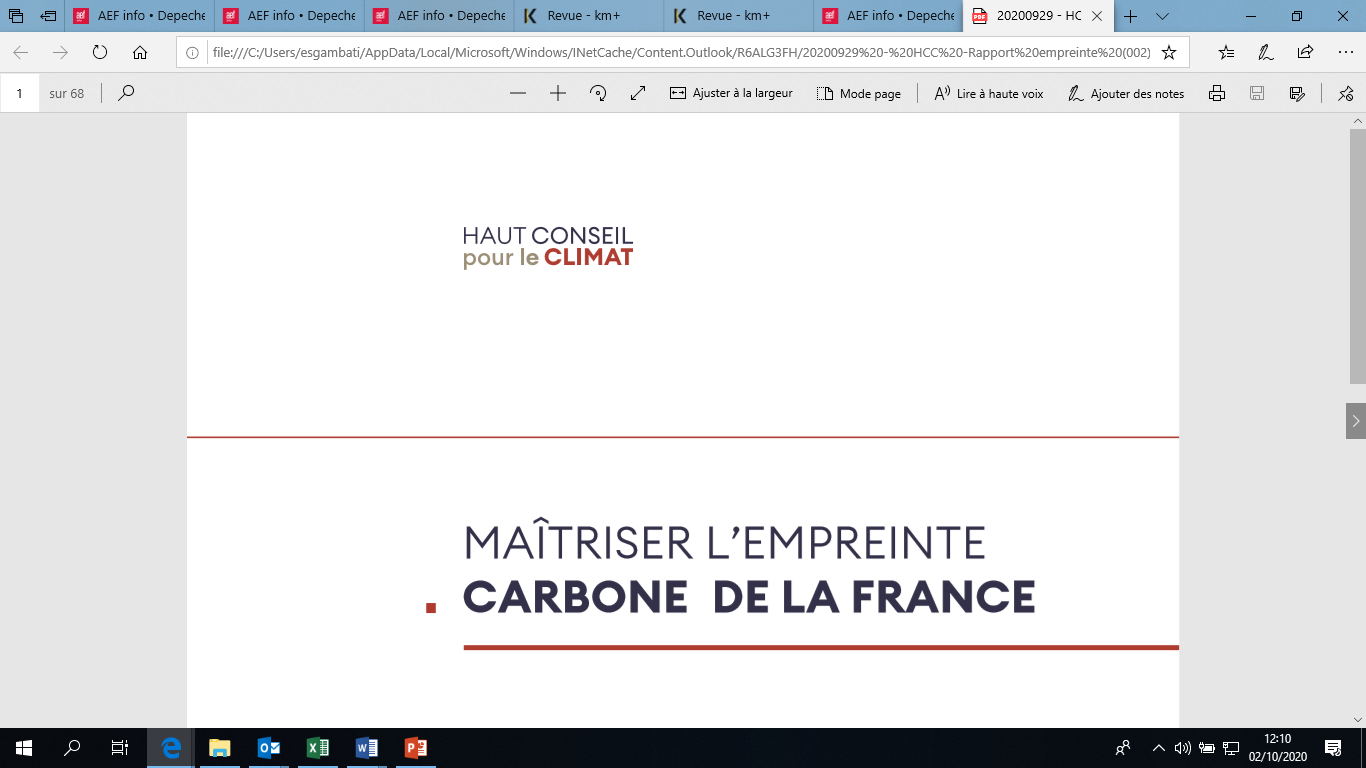 Quatre leviers pour réduire les émissions importées
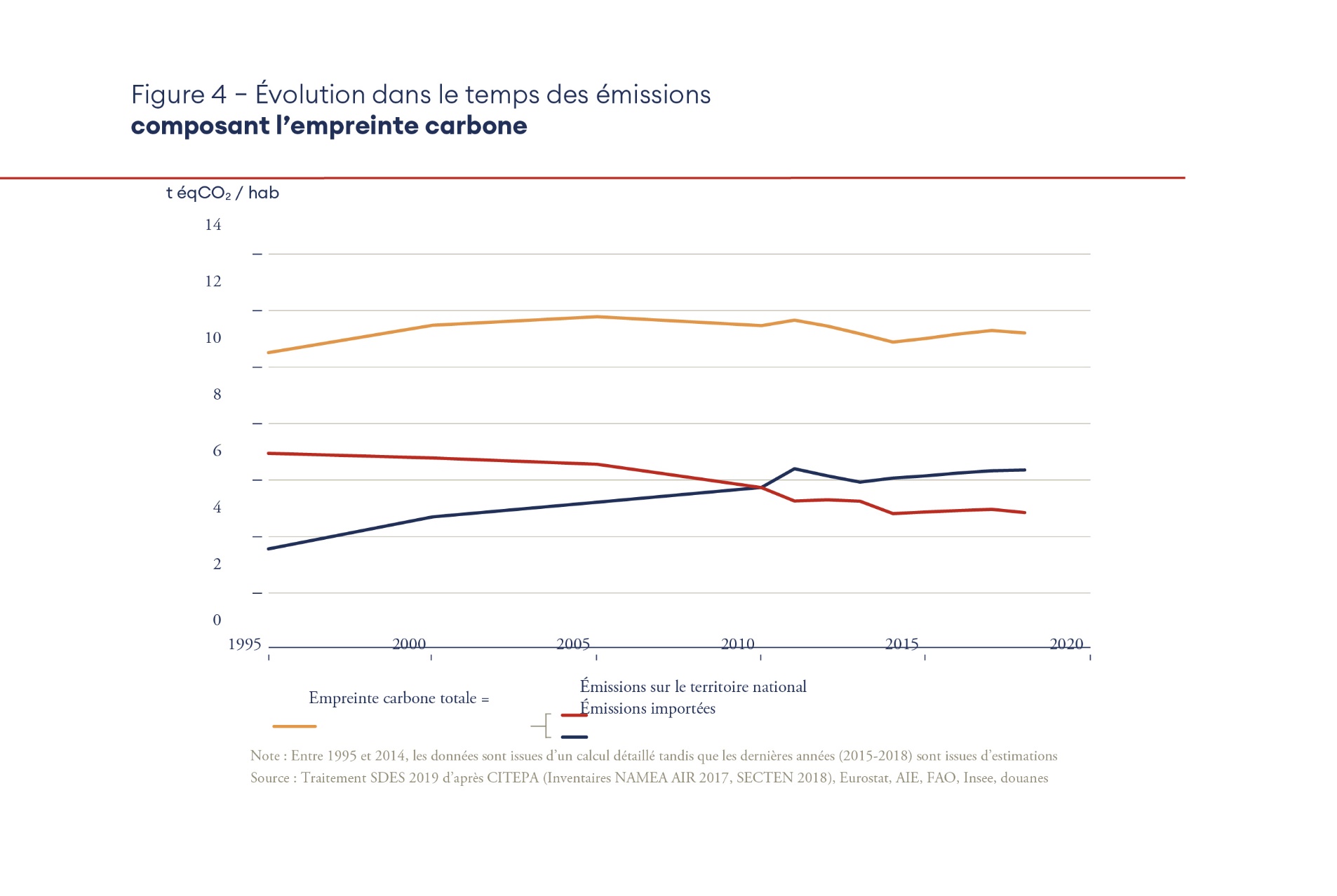 1
Adapter les stratégies industrielles en France
2
Informer les ménages de l’empreinte climat des produits consommés
Au sein de l’Union européenne, encadrer les échanges pour la réduction des émissions importées
3
Orienter la coopération internationale de la France vers le renforcement des engagements dans le cadre de l’accord de Paris
4
[Speaker Notes: C’est possible de contrôler en partie les émissions importées en s’appuyant sur quatre leviers : 

Adapter les stratégies industrielles en France pour aider les entreprises à mieux tenir compte des émissions importées. C’est le levier le plus important. Par exemple au sein de la Loi Pacte, par des stratégies par filières, en développant un score carbone pour les produits qui crée un effet d’entrainement. 

Le score carbone permettrait aussi de mieux informer l’offre aux ménages, deuxième levier d’action. 

Au sein de l’UE, encadrer les échanges commerciaux internationaux pour la réduction des émissions importées. 

Continuer d’orienter la coopération internationale de la France vers le renforcement des engagements dans le cadre de l’accord de Paris, parce que si les autres pays ont une trajectoire vers la neutralité carbone, l’empreinte carbone des importations en France va diminuer automatiquement. 

L’empreinte carbone, dans sa définition, ne tiens pas compte des puits de carbone ni de la déforestation importée qui doit faire l’objet d’un travail à part.]
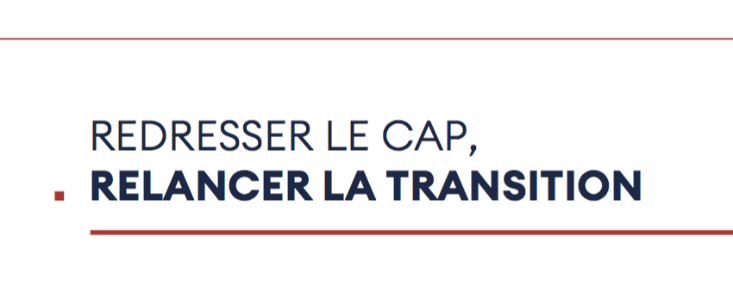 Intégrer les émissions indirectes 
dans les objectifs climatiques
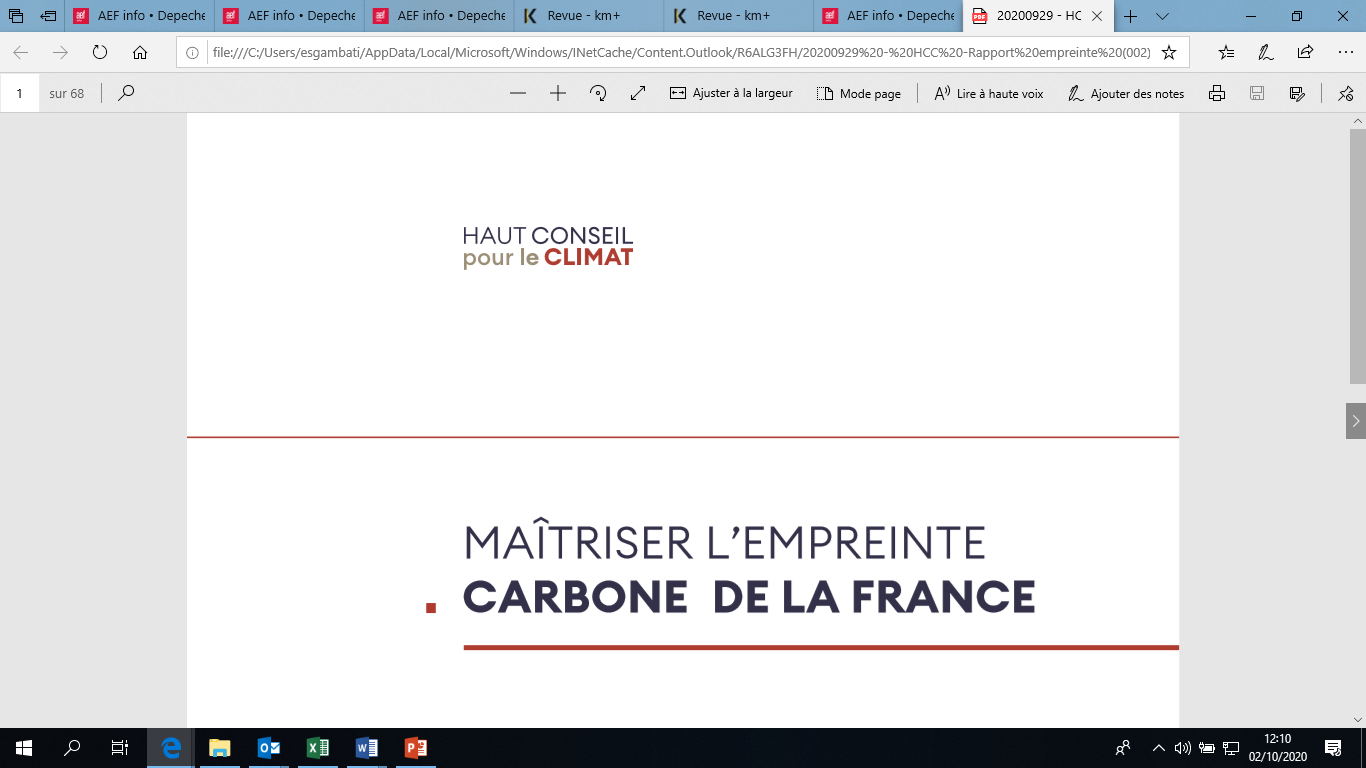 Une trajectoire de réduction de l'empreinte carbone vers -80% en 2050 permettrait de limiter le réchauffement planétaire suivant les objectifs de l’Accord de Paris
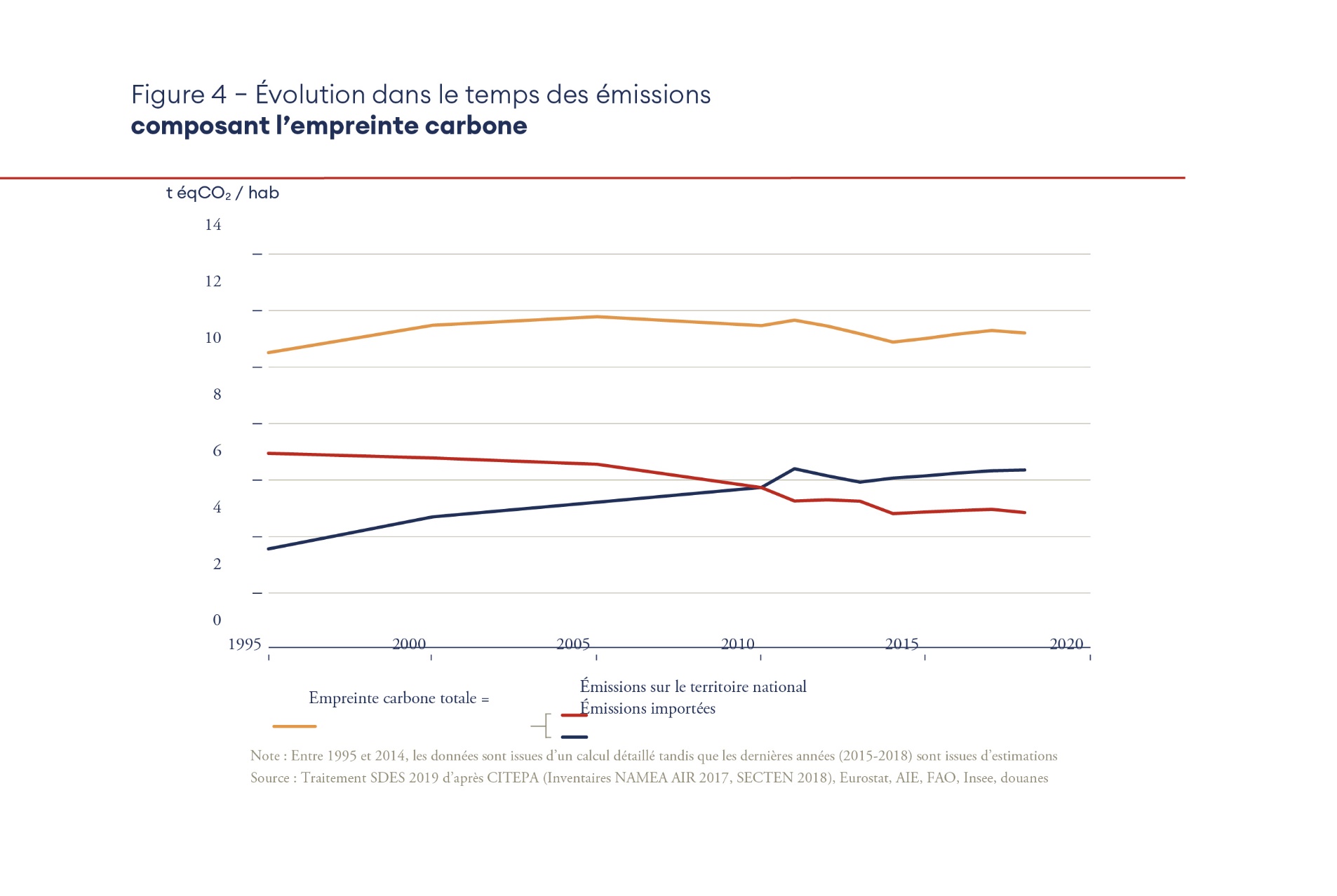 Réduction par rapport à 2005
2050
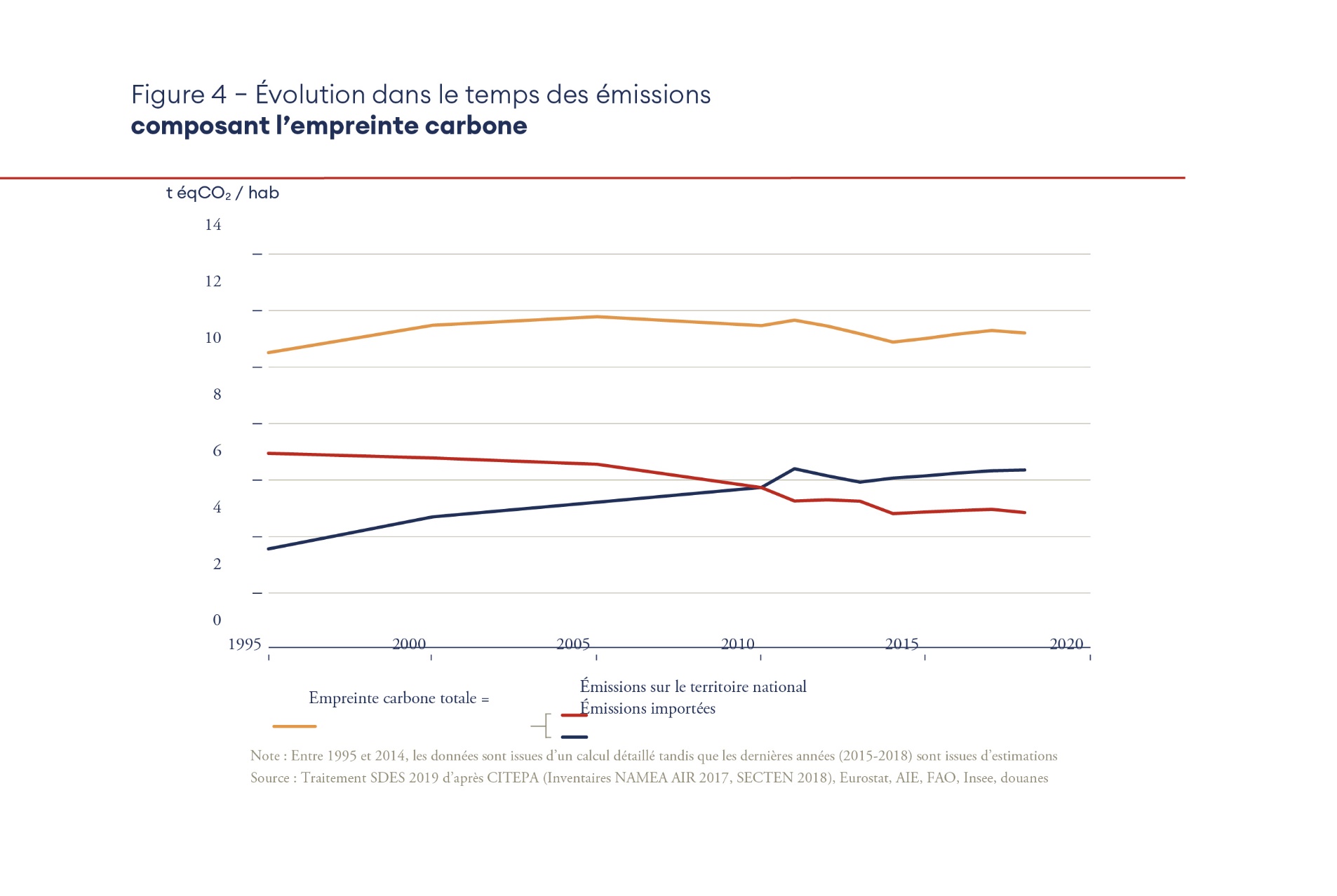 Émissions importées
-65%
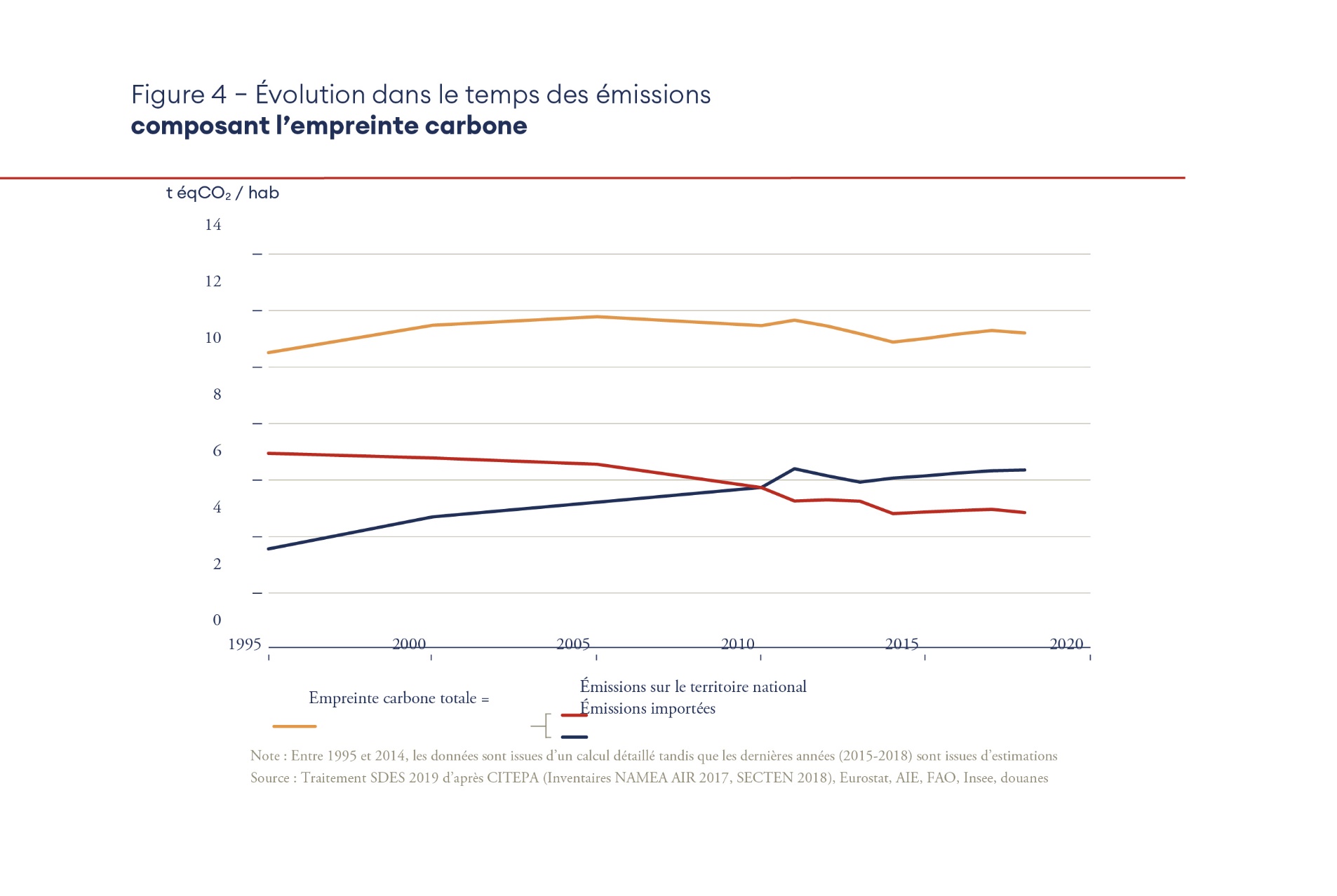 -91%
Émissions domestiques
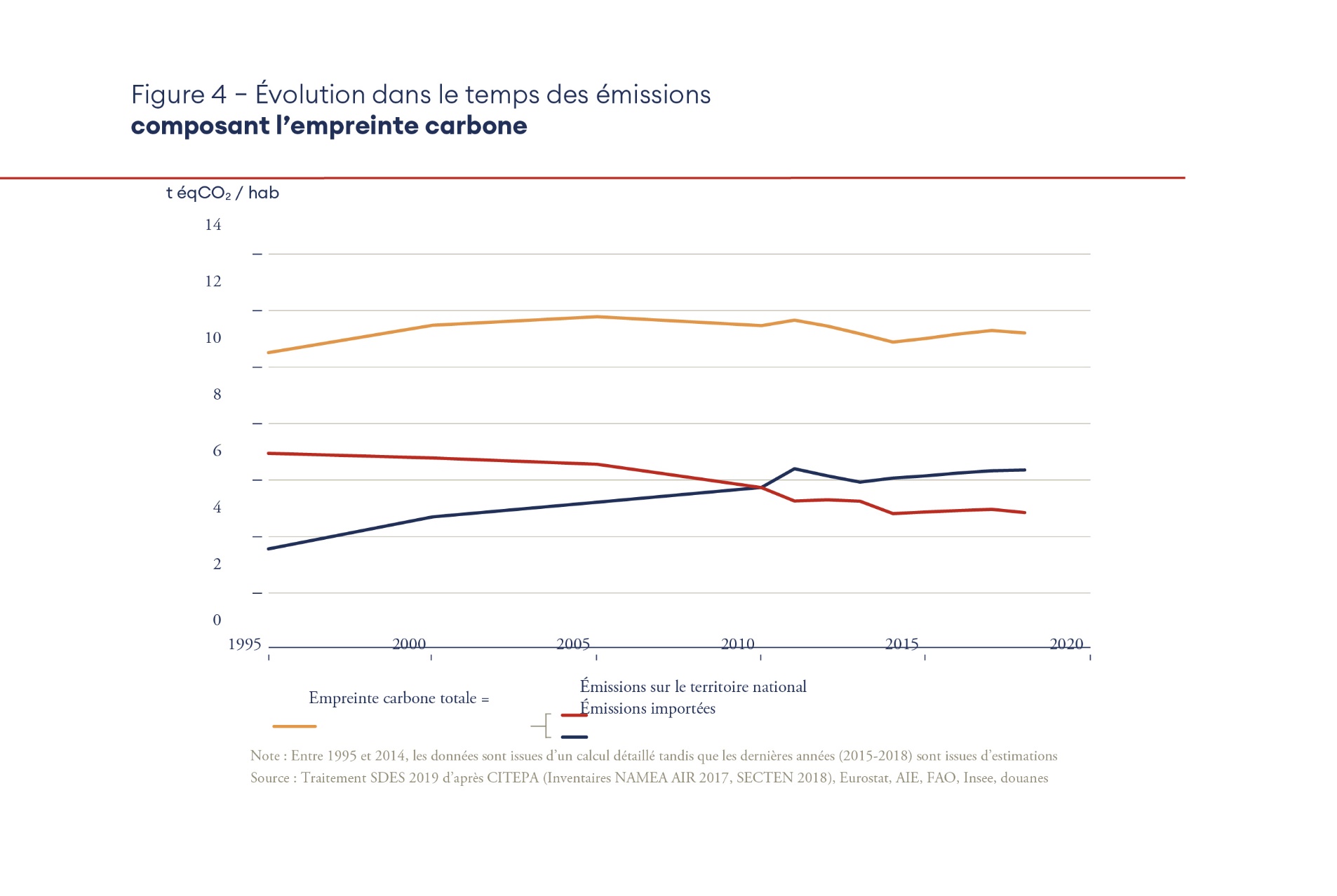 -79%
Empreinte carbone
Scénario de réduction de l’empreinte carbone en France pour le respect de l’objectif à 1,5°C
Source : Traitements HCC 2020 d’après l’empreinte carbone (Traitement SDES 2019), le 4e budget carbone39 et la SNBC.
[Speaker Notes: La loi énergie-climat prévoit intégrer un plafond indicatif pour l’empreinte carbone dès 2022. Nos analyses montrent qu’une trajectoire menant à 80% de réduction de l’empreinte carbone en 2050 par rapport à 2005 serait du même niveau que l’objectif de neutralité carbone pour les émissions territoriale. 
Notre rapport couvre aussi les avancées méthodologiques nécessaires pour améliorer l’inventaire des émissions de l’empreinte carbone. 


mention des puits de carbone]
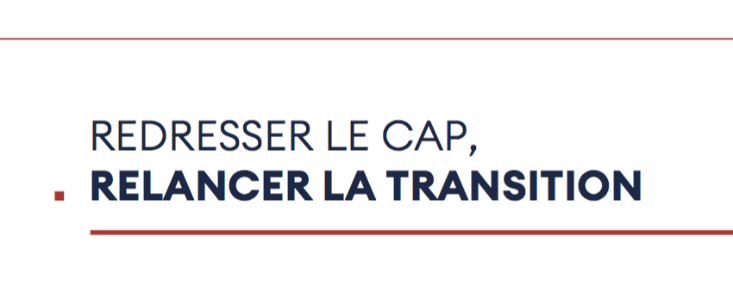 Intégrer les émissions indirectes 
dans les objectifs climatiques
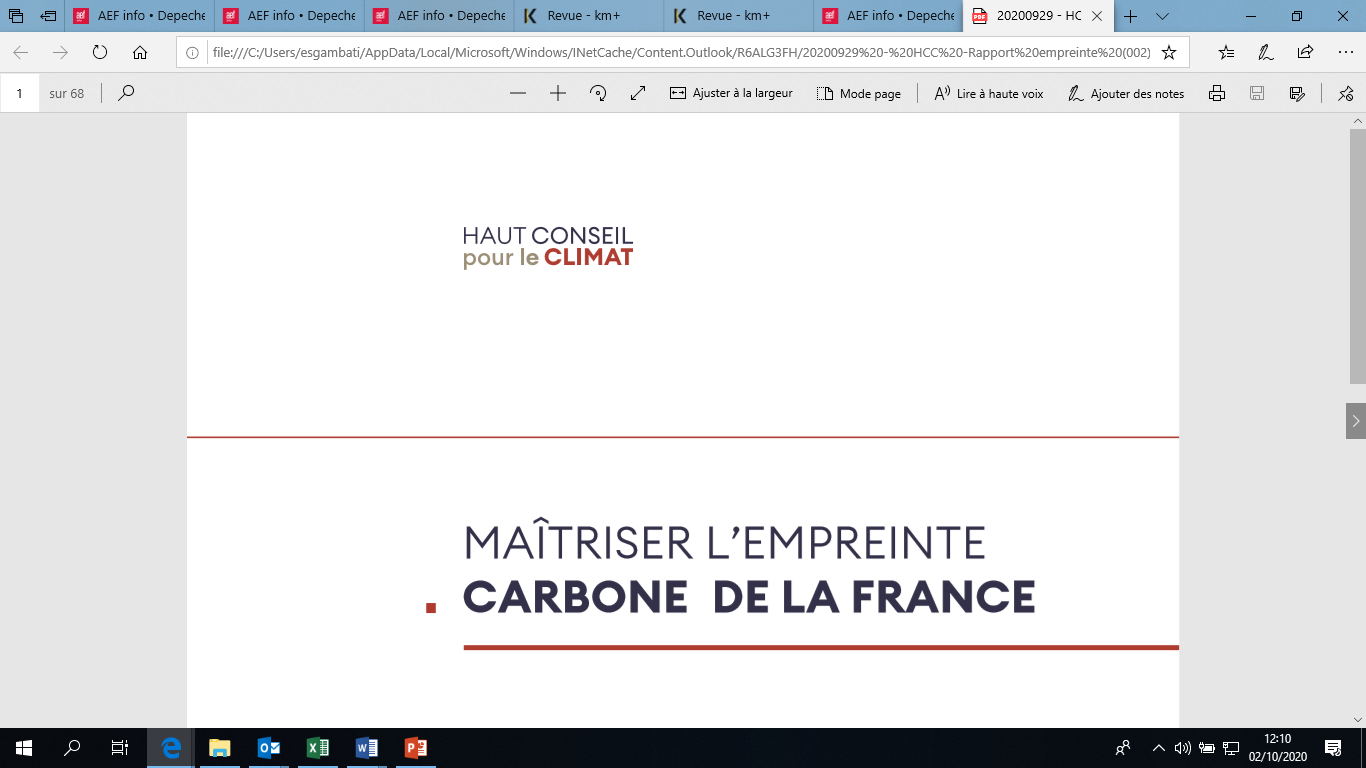 Trois volets pour intégrer les émissions indirectes dans les objectifs climatiques
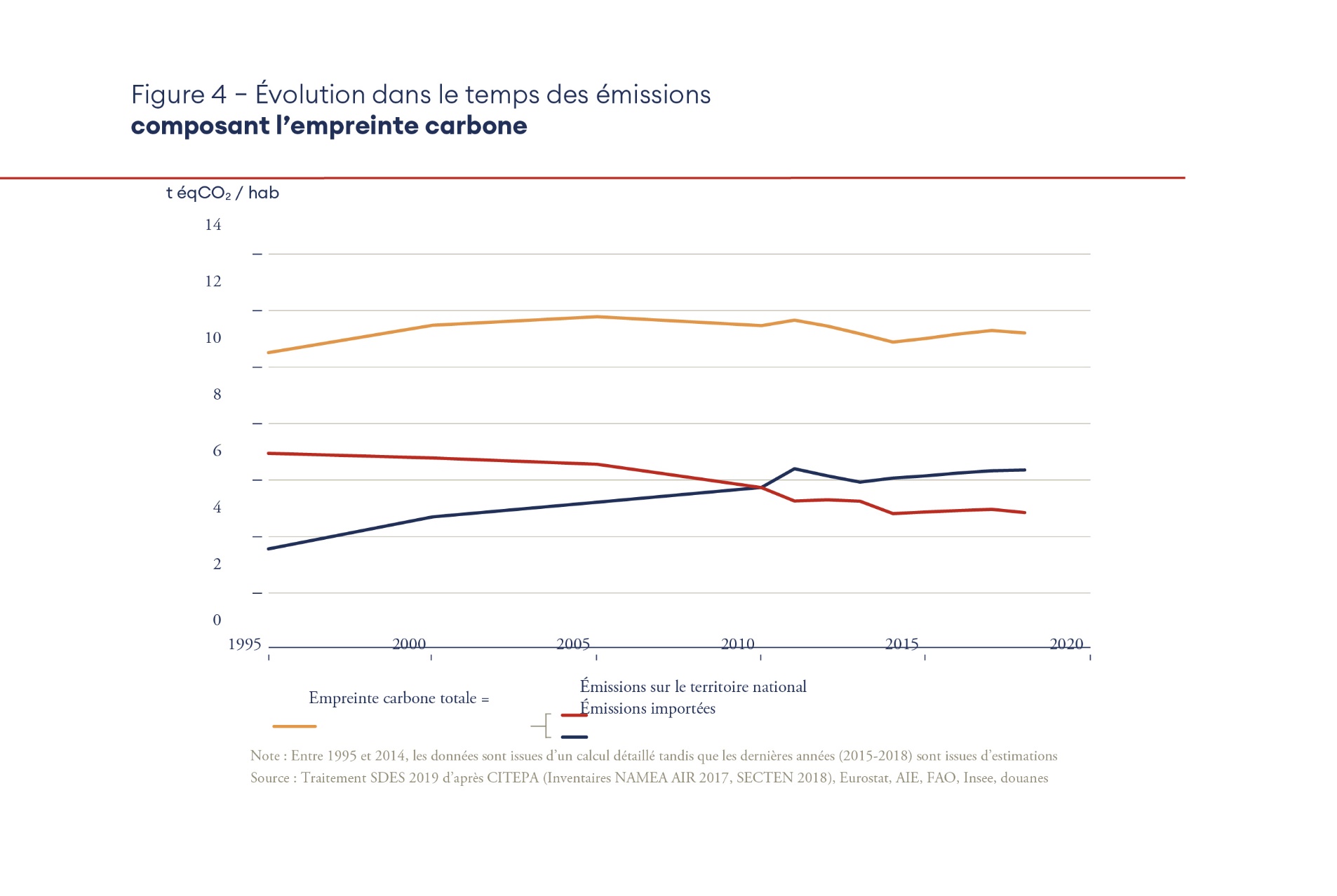 Adopter un objectif de réduction de l’empreinte carbone 
allant vers -80% en 2050
1
Intégrer les émissions des transports internationaux dans 
l’objectif de neutralité carbone en 2050
2
Accélérer la mise en œuvre de la stratégie nationale de 
réduction de la déforestation importée et associer des objectifs mesurables
3
www.hautconseilclimat.fr            @hc_climat
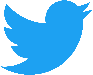 Corinne Le Quéré, Présidente du HCC
[Speaker Notes: Pour conclure, le Haut conseil pour le climat a beaucoup mis l’accent sur la nécessité d’évaluer de manière systématique et continue l’impact des politiques et mesures, prises à tous niveaux, au regard du climat et de la SNBC, y compris des plans de reprise. Il est clair que la France souhaite répondre aux enjeux climatiques de manière ambitieuse, avec des objectifs forts, être le moteur des actions européennes et internationales. Il faut maintenant que les mesures fonctionnent. Il faut faire des évaluations en amont, faire un suivi, rectifier le tir, apprendre de nos expériences, pousser par le haut en soutenant les projets qui donnent des résultats. Le pan de relance annoncé aujourd’hui, je l’espère, contiendra beaucoup de mesures importantes et essentielles dont vous pourrez vous emparer. Cet investissement du Gouvernement doit servir à infléchir la baisse en émissions et à réduire les obstacles, pour que toute l’économie prenne la relève dès 2021, en sortie de crise.]